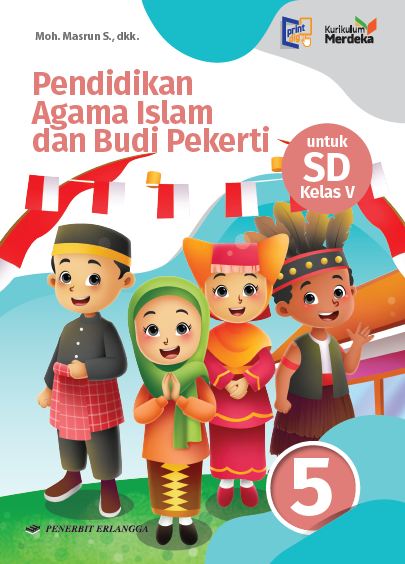 MEDIA MENGAJAR
Pendidikan Agama Islam dan Budi Pekerti
UNTUK SD KELAS 5
1
BAB 7
Beriman Pada Hari Akhir
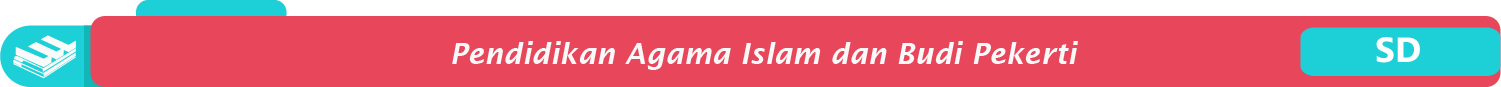 Meyakini Adanya Hari Akhir
Hari Kiamat
Sebagai seorang muslim, kita wajib menyakini adanya hari akhir. Karena hari akhir itu pasti akan terjadi. Allah Swt. berfirman dalam Q.S Al-Ḥajj/22: 7
وَّاَنَّ السَّاعَةَ اٰتِيَةٌ لَّا رَيْبَ فِيْهَاۙ وَاَنَّ اللّٰهَ يَبْعَثُ مَنْ فِى الْقُبُوْرِ
Artinya: “Sesungguhnya kiamat itu pasti datang, tidak ada keraguan padanya dan sesungguhnya Allah akan membangkitkan siapa pun yang di dalam kubur.”
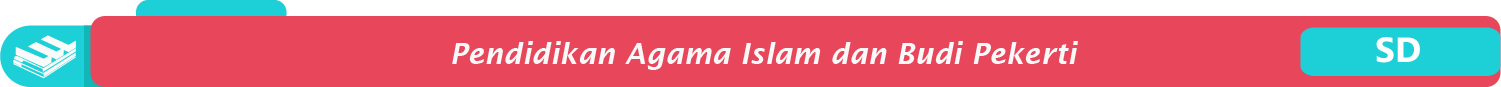 5 alam yang Dilalui Manusia
Alam dunia atau alam syahadah.
03
Alam arwah atau alam ruh.
Alam barzakh atau alam kubur.
04
01
Alam kandungan.
Alam akhirat.
02
05
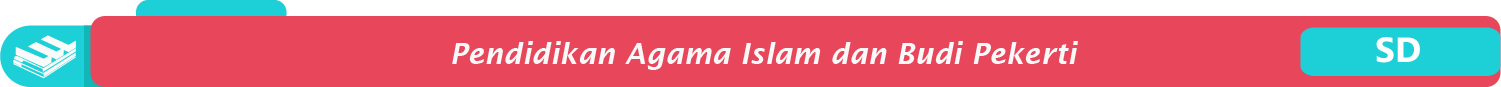 Nama-Nama Lain Hari Akhir
Yaumul Mahsyar
Yaumul Mahsyar adalah hari di mana semua manusia dikumpulkan di padang Mahsyar.
Yaumul Ba’aṣ
Yaumul Mizan
Yaumul Ba’aṣ adalah hari di mana manusia dibangkitkan dari alam kubur.
Yaumul Mizan adalah hari di mana semua amal manusia ketika di dunia akan ditimbang.
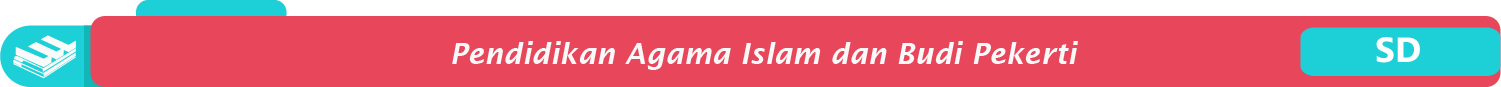 Nama-Nama Lain Hari Akhir
Yaumul Jazā’
Yaumul Ḥisāb
Yaumul Jazā’ adalah hari di mana semua amal perbuatan manusia yang pernah dilakukan di dunia akan dibalas.
Yaumul Ḥisāb adalah hari di mana semua amal manusia ketika hidup di dunia akan dihisab.
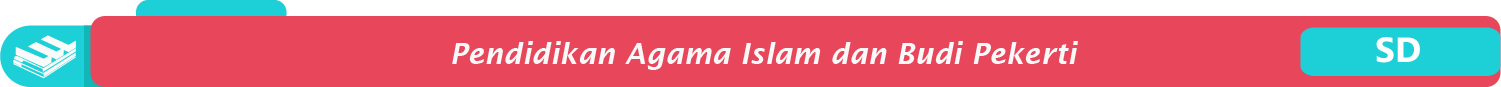 Macam-Macam Kiamat
Tanda-Tanda Kiamat Sugra
Kejahatan semakin merajalela.
Banyak ulama yang meninggal dunia. 
Jumlah wanita lebih banyak daripada laki-laki.
Fitnah sudah merebak kemana-mana.
Banyak orang yang mengejar kesenangan dunia dengan cara yang tidak baik.
Munculnya para pendusta yang mengaku sebagai nabi.
Kiamat Kecil/Sugra
Kiamat sugra disebut juga kiamat kecil. Contoh dari kiamat ini seperti kematian, kecelakaan, banjir bandang, gempa bumi, tsunami dan lain-lain.
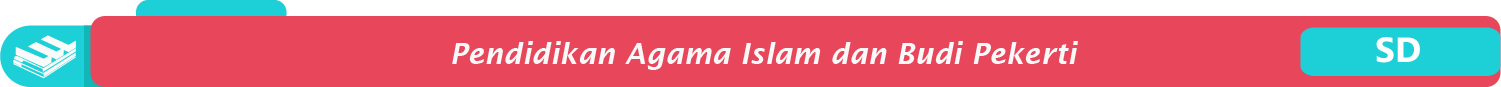 Macam-Macam Kiamat
Tanda-Tanda Kiamat Kubra
Munculnya Dabbah (hewan ajaib) yang dapat berbicara. 
Munculnya imam Mahdi.
Munculnya Dajal.
Turunya Nabi Isa A.S.
Matahari terbit dari arah barat.
Kiamat Besar/Kubra
Kiamat kubra disebut juga dengan kiamat besar. Yaitu hancurnya alam semesta dan seluruh isinya. Dimulai dengan guncangan yang memporak-porandakan seluruh alam semesta.
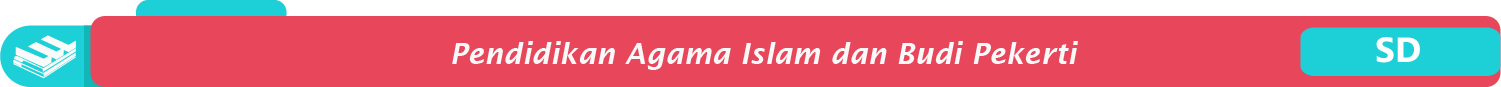 Meningkatkan iman dan takwa kepada Allah Swt.
01
Beriman kepada Hari Akhir
Menghindari perbuatan dosa dan maksiat.
02
Menambah keyakinan atas kekuasaan Allah Swt.
03
Memotivasi diri supaya tidak menunda-nunda untuk berbuat kebaikan.
04
Menyadarkan diri bahwa kehidupan dunia hanya sementara.
05
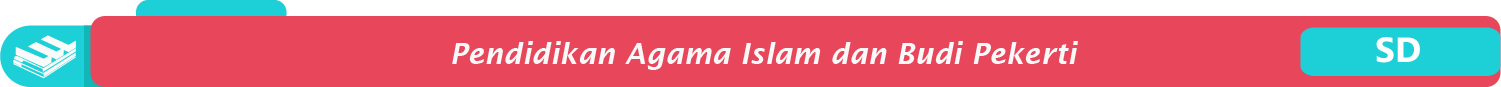 Selalu berhati-hati ketika bersikap dan berbicara. 
Tolong menolong dalam hal kebaikan, terutama menolong orang yang membutuhkan bantuan.
Meninggalkan perbuatan dosa dan maksiat.
Memperbanyak amal saleh sebagai bekal di akhirat kelak.
Mengingatkan teman yang berbuat salah.
Sikap yang Mencerminkan Iman kepada Hari Akhir
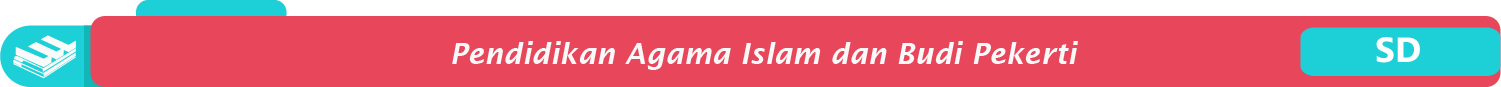